JPSS-1 vs S-NPP VIIRS SDR LUT Comparison:VIIRS-SDR-RTA-ER-LUT

            Zhuo (Julie) Wang1,2 and Changyong Cao3

                              1CICS/ESSIC, University of Maryland, College Park
                              2NOAA/NESDIS/STAR Affiliate
                              3 NOAA/NESDIS/STAR
 
                                                  October 6, 2015
1
RTA Emitted Radiance
Names of the compared LUT files:

S-NPP: 
55142d9d-4f246-9d9b6c03-b3a1a2d6.VIIRS-SDR-RTA-ER-LUT_J01_20020101010000Z_20020101010000Z_ee00000000000000Z_PS-1-D-NPP-2-PE-_adv-_ops_all-_all.bin


JPSS-1:
VIIRS-SDR-RTA-ER-LUT_j01_20150724000000Z_20150724000000Z_ee00000000000000Z_PS-v1-BE-PE-_all-_dev_all-_all.bin
2
2
2
2
RTA Emitted Radiance
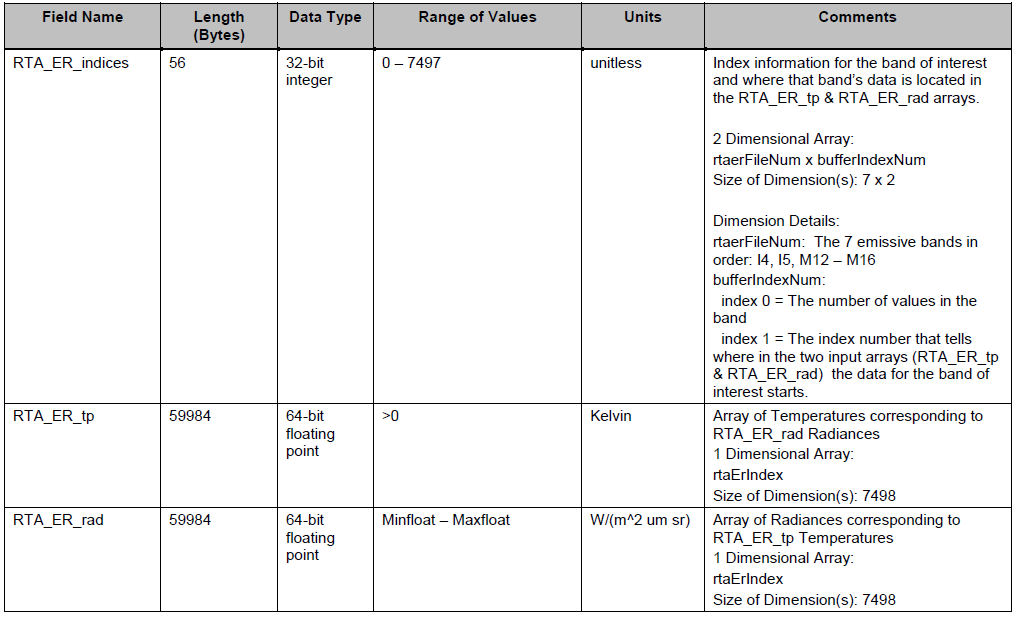 3
RTA Emitted Radiance
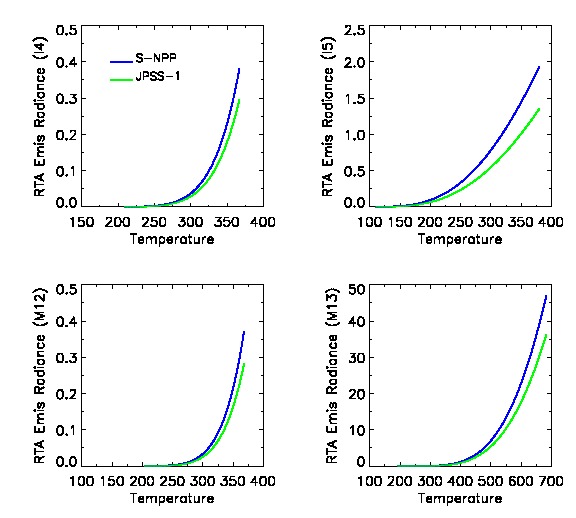 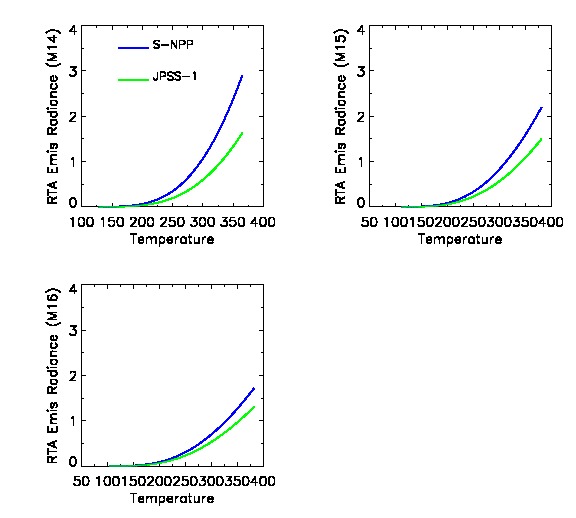 In general J1 has lower radiance than SNPP.
 The radiance difference becomes larger as the temperature increases.
 The difference between J1 and SNPP in I4 and M12 is smaller than those in other TEB bands.
4
4
4
4
4
4
4
4
J1/SNPP RTA Emitted Radiance Ratio
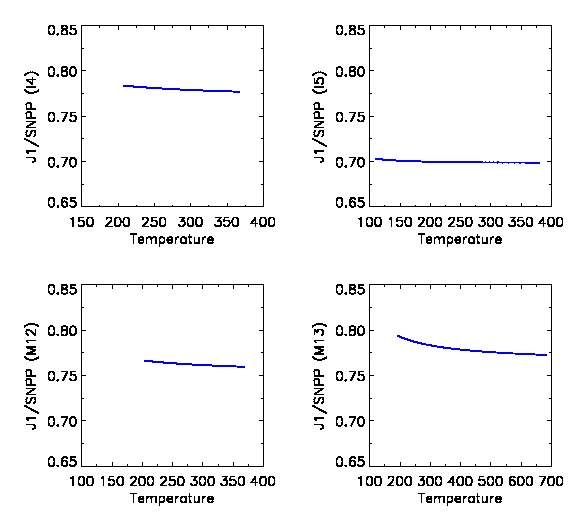 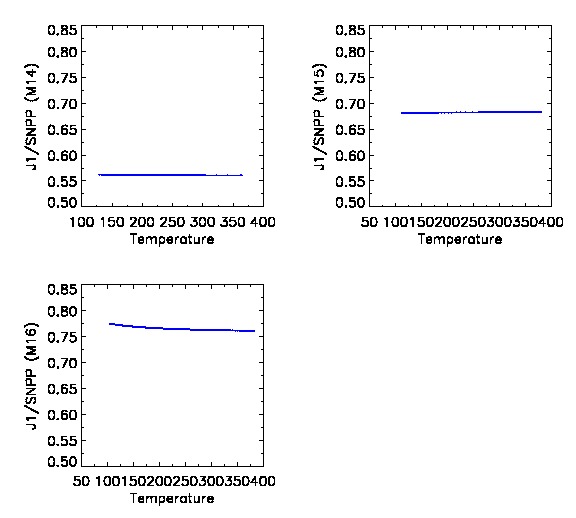 The ratio J1/SNPP is almost constant for all bands, so the  difference is likely caused by using different RTA reflectance.

  The large difference is from bands I5, M14, and M15.
5
5
5
5
5
5
5
RTA Reflectance used for J1 RTA ER
The transmittance through the RTA:

                   I4            I5        M12     M13       M14       M5        M16     M16A    M16B

_rta = [0.9402, 0.9443, 0.9401, 0.9435, 0.9414, 0.9446, 0.9441, 0.9441, 0.9441]









Courtesy of VCST /NASA GSFC Presentation:  
JPSS-1 VIIRS radiometric calibration LUTs  (Jinan Zeng and Jeff Mclntire)
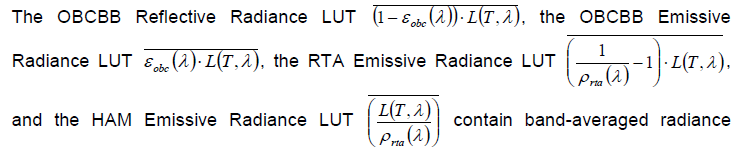 6